Yidian Chen 陈亦点
School of Physics, Hangzhou Normal University
Based on arXiv: 2408.17080, 2505.xxxxx
Collaborators: Mingshan Ding, Danning Li, Kazem Bitaghsir Fadafan, and Mei Huang
Apr. 27, 2024
1
Outline
Introduction

Holographic Model and Pion Condensation

 Pionic Equation of State and Pion Star

 Kaon Condensation

 Conclusion and discussion
2
I. Introduction
3
Isospin
The relevant QCD degrees of freedom at low energies are pions
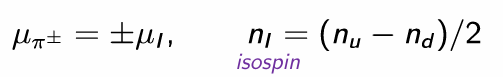 Chiral perturbation theory (T=0)
D.T. Son, M. Stephanov, PRL 2001
• vacuum at

• pion BEC at                      (2nd order phase transition)
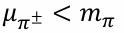 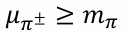 Lattice QCD
Brandt, Endrodi, Schmalzbauer, PRD2018
• no sign problem at finite

• physical quark masses achieve

• consistent with 𝜒PT predictions
4
Pion Condensation
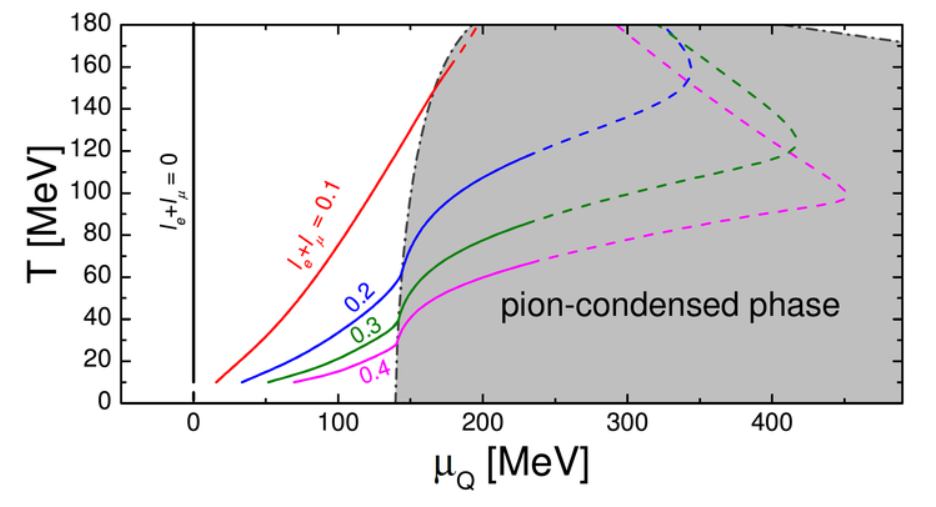 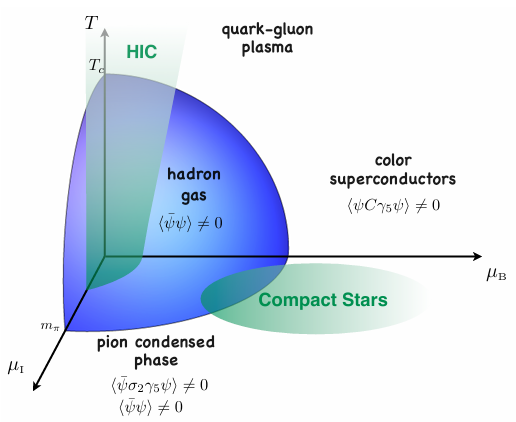 Vovchenko et al., PRL126, 012701 (2021)
Mannarelli, Particles (2019)
5
Strangeness and Kaon Condensation
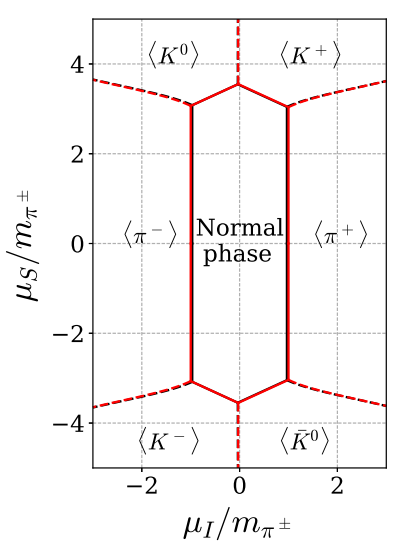 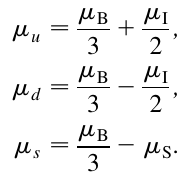 6
Andersen et al., PRD111, 034017 (2025)
Gauge/Gravity duality
AdS/CFT correspondence
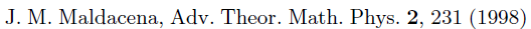 relates gravity theories on anti-de Sitter spacetimes (AdS) to conformal field theories
General Gauge/Gravity duality
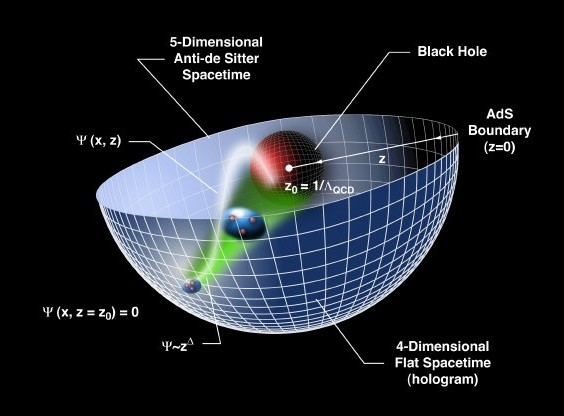 7
QCD
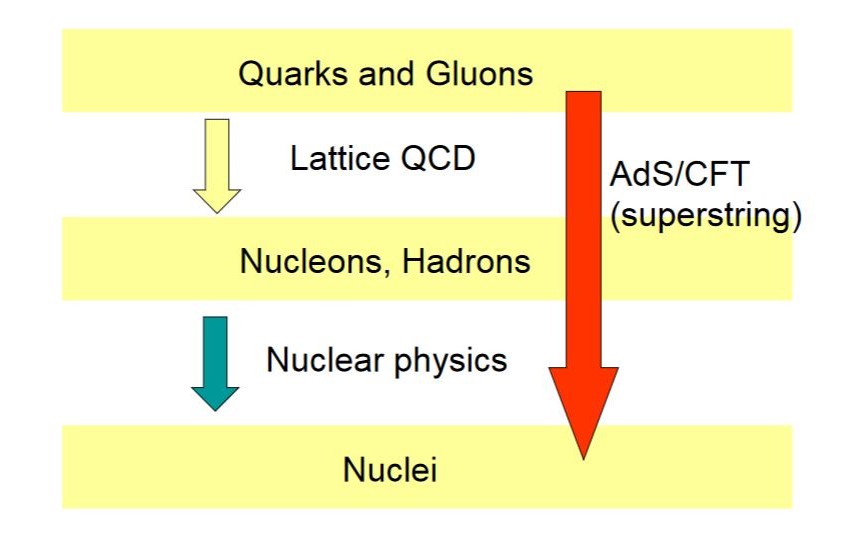 Effective field theories and models
FRG
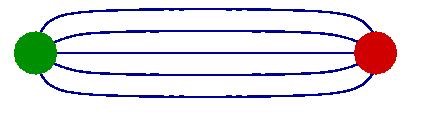 DSE
QM, NJL, SM, HLS,
CHPT, NRQCD, 
color flux tube, 
Dual superconductor ……
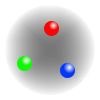 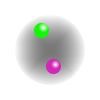 8
Top-down vs Bottom-up
Top-down：based on string theory and D-brane
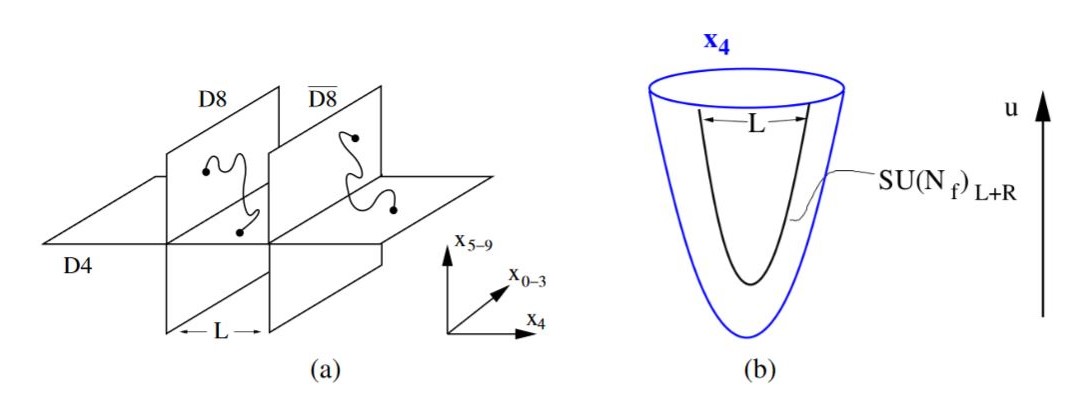 D3-D7, 
D4-D6, 
D4-D8,
STU model
 …
Bottom-up：from symmetry of QCD
hard-wall, soft-wall, Gubser model, improved holographic QCD, VQCD,  dynamical holographic QCD …
1)   5D effective action
2)   IR cutoff or dilaton to realize confinement
Hadron spectra, chiral symmetry breaking & linear confinement, phase transitions, equation of state, transport properties…
9
Holographic dictionary
Boundary QFT                   Gravity
              Local operator                                 Field
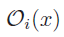 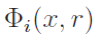 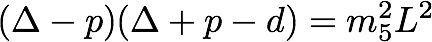 Strongly coupled                      Weakly coupled semi-classical
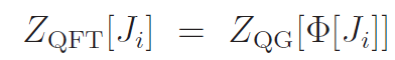 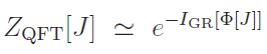 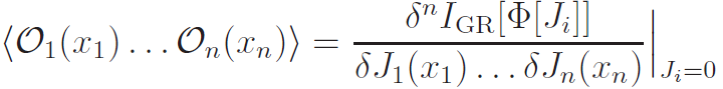 10
Soft-Wall Model
Karch et al., Phys.Rev.D (2006)
5D action
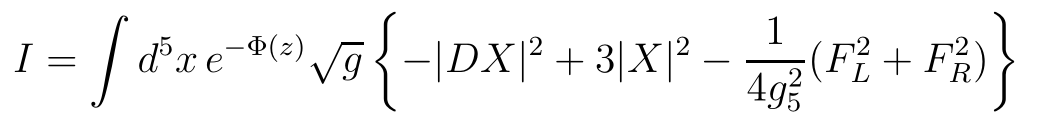 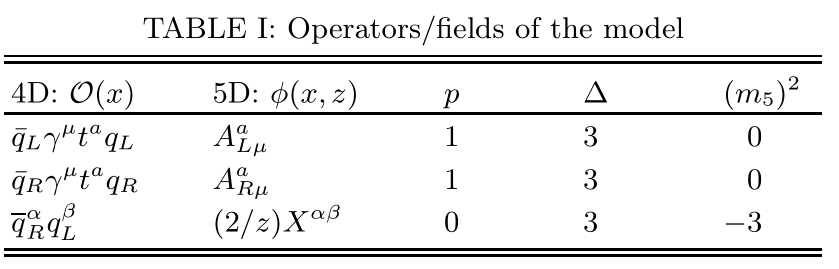 To realize the linear Regge trajectory
Conformal AdS5
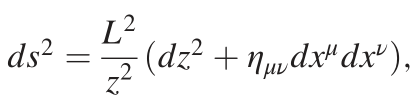 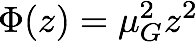 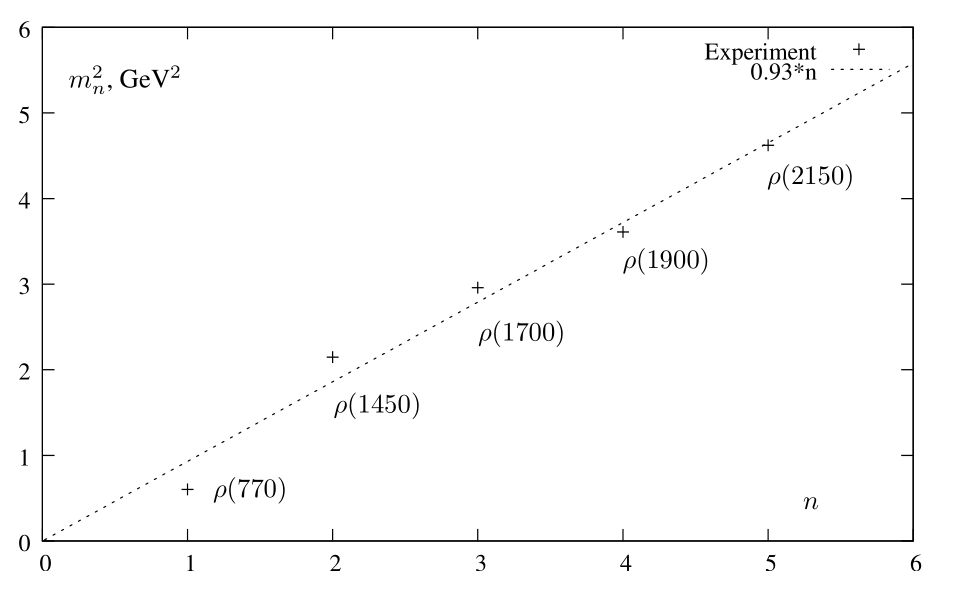 Schroedinger-like equation
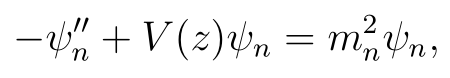 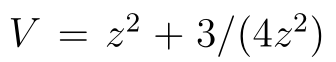 11
Chiral Condensation
Chelabi et al., Phys.Rev.D (2016)
Chelabi et al., JHEP (2016)
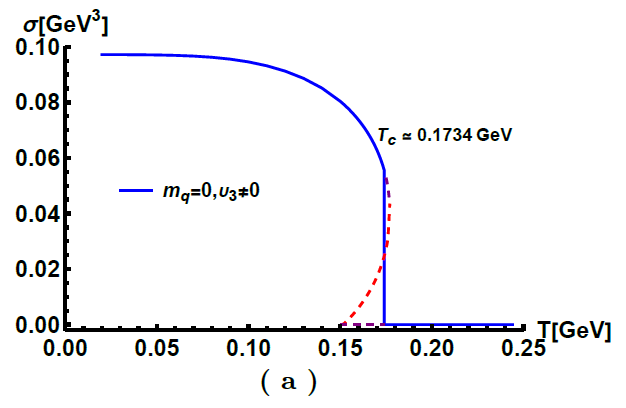 5D action
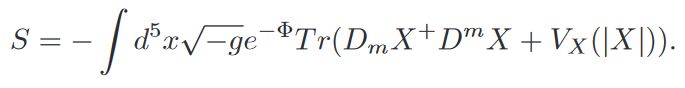 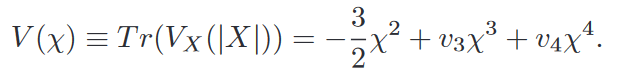 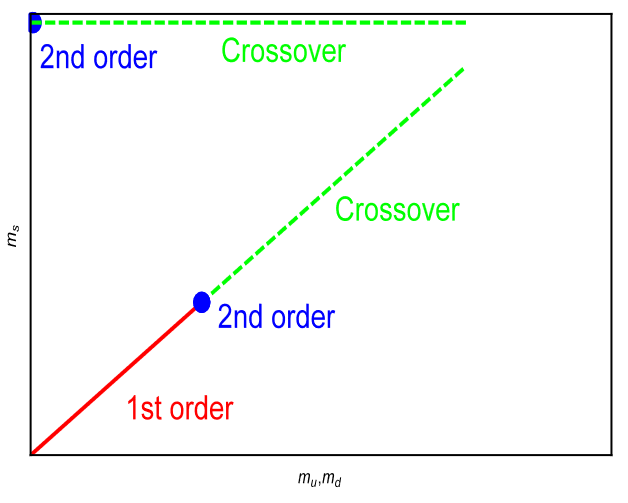 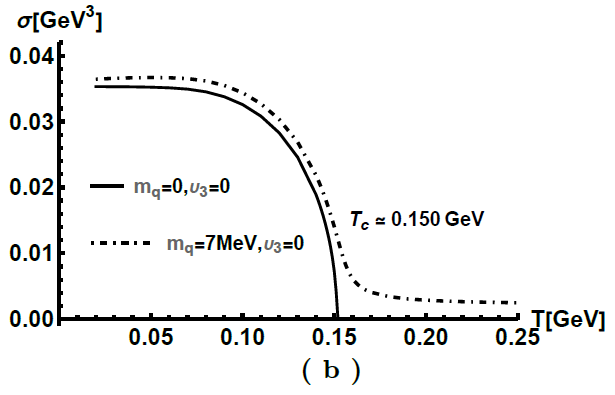 12
II. Holographic Model and Pion Condensation
13
Model
Y. Chen, M. Ding, K. Bitaghsir Fadafan, 
D. Li and M. Huang, arXiv: 2408.17080
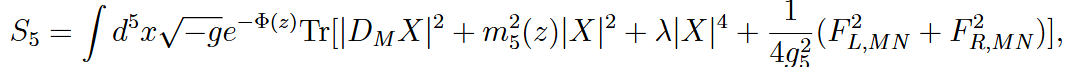 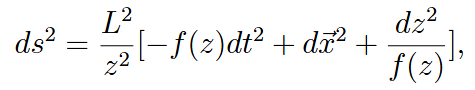 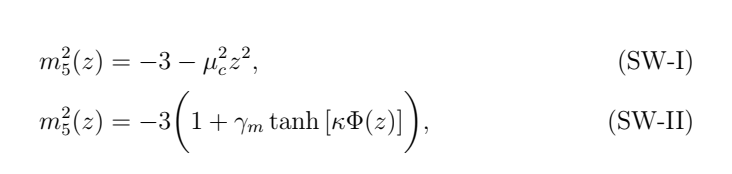 14
Model
Y. Chen, M. Ding, K. Bitaghsir Fadafan, 
D. Li and M. Huang, arXiv: 2408.17080
The equations of motion of the holographic model are obtained as






For the fields, the expansions are
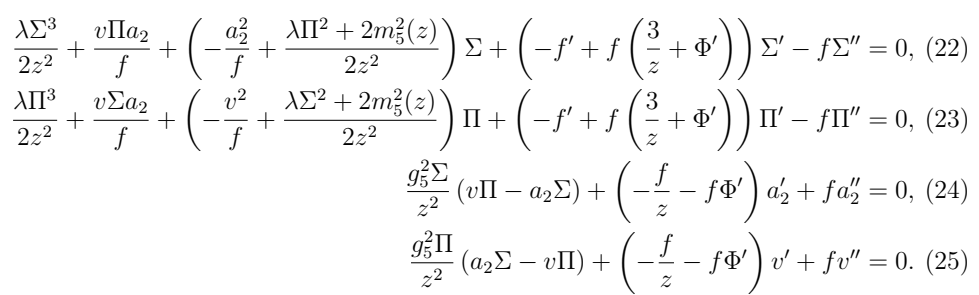 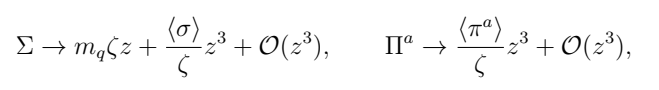 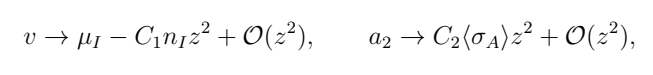 15
Condensation
Y. Chen, M. Ding, K. Bitaghsir Fadafan, 
D. Li and M. Huang, arXiv: 2408.17080
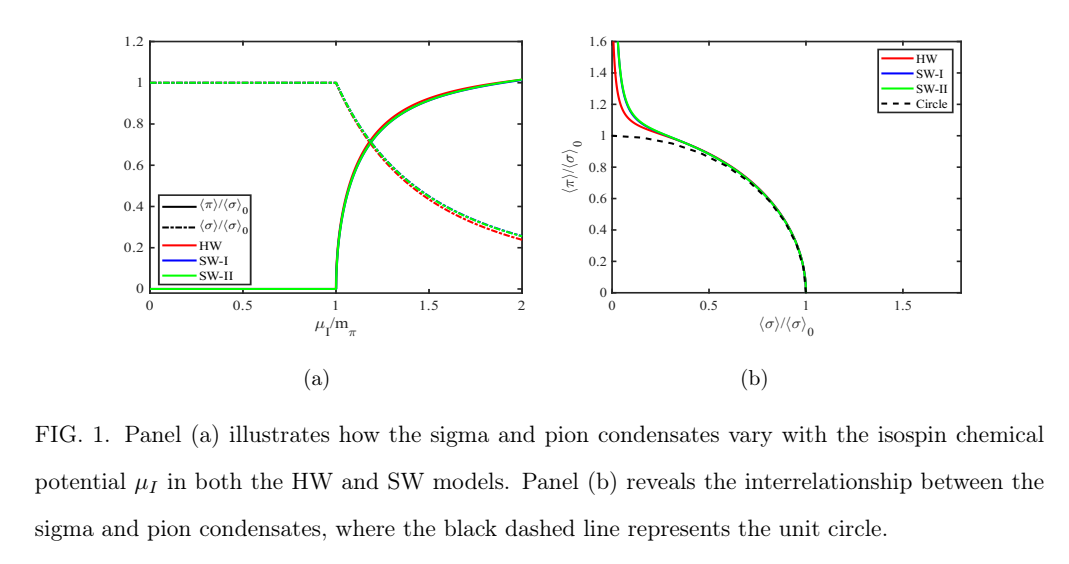 16
Condensation
Y. Chen, M. Ding, K. Bitaghsir Fadafan, 
D. Li and M. Huang, arXiv: 2408.17080
According to χPT, the expressions for isospin density and axial-vector condensation can be simplified to
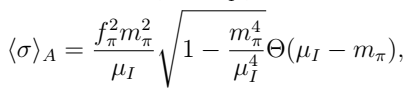 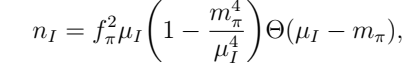 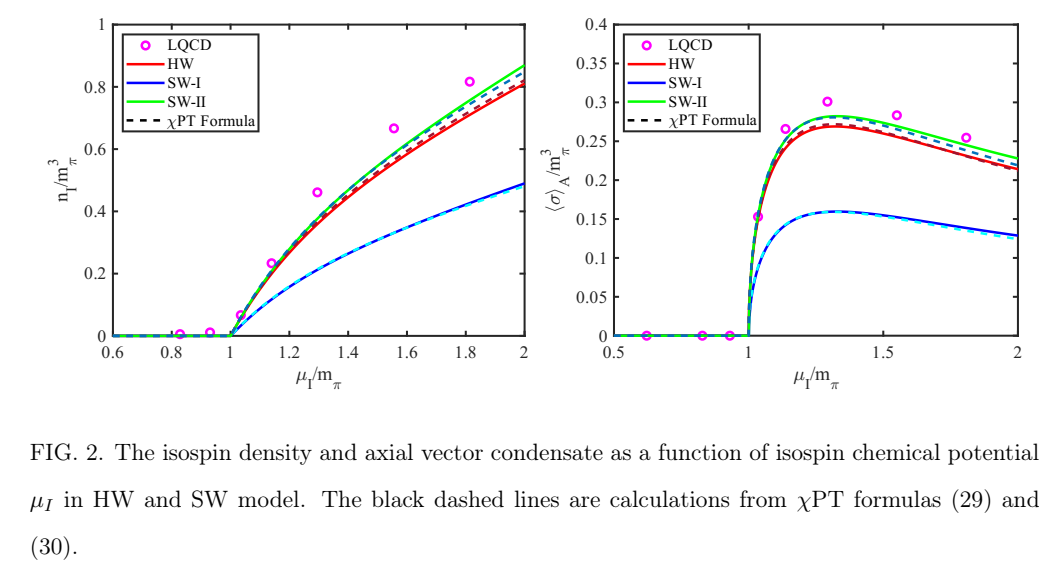 17
III. Pionic Equation of State and Pion Star
18
Thermodynamics
Y. Chen, M. Ding, K. Bitaghsir Fadafan, 
D. Li and M. Huang, arXiv: 2408.17080
At zero temperature, the pionic pressure p and energy density ϵ can be given by thermodynamic relations
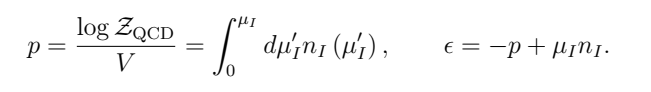 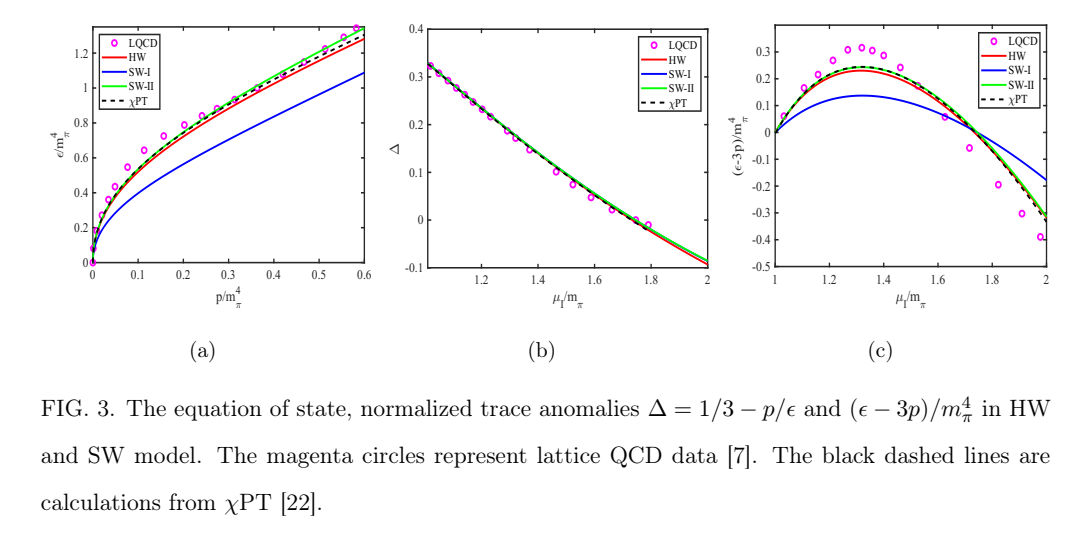 19
Speed of Sound
Y. Chen, M. Ding, K. Bitaghsir Fadafan, 
D. Li and M. Huang, arXiv: 2408.17080
The square of the speed of sound and adiabatic index is given as are defined as
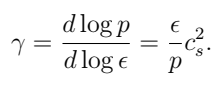 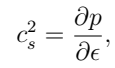 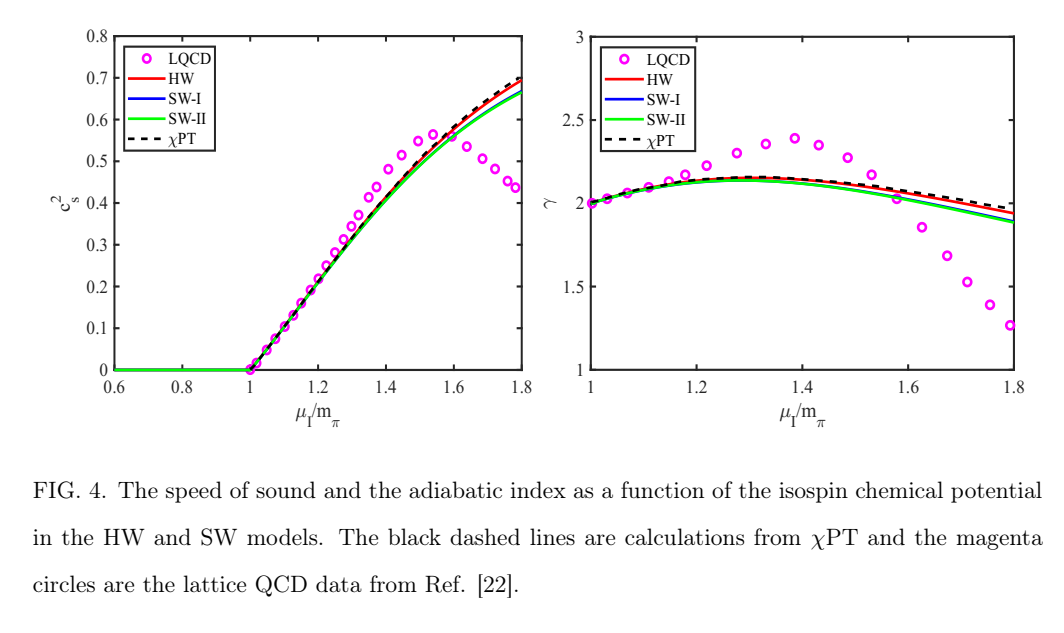 20
Pion Star
Y. Chen, M. Ding, K. Bitaghsir Fadafan, 
D. Li and M. Huang, arXiv: 2408.17080
The form of the TOV equations are as follow




 The dimensionless tidal deformability Λ

where
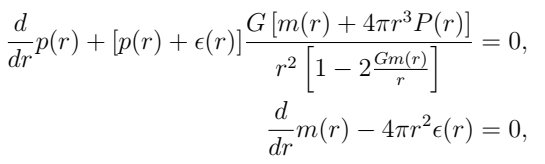 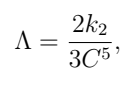 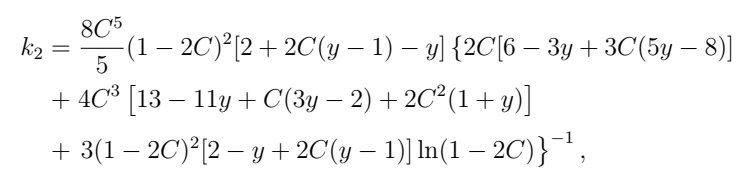 21
Pion Star
Y. Chen, M. Ding, K. Bitaghsir Fadafan, 
D. Li and M. Huang, arXiv: 2408.17080
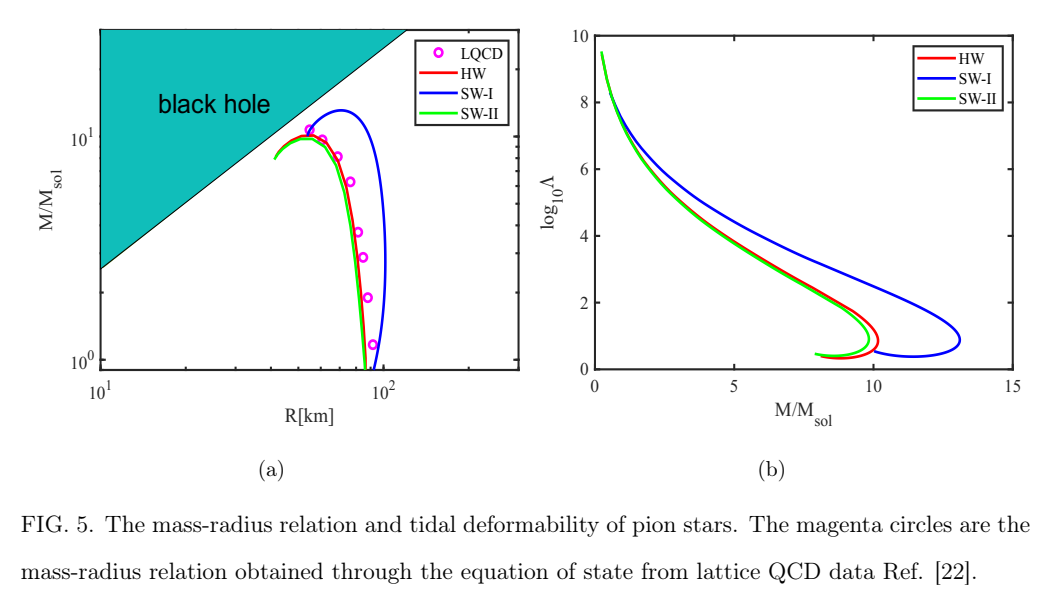 22
IV. Kaon Condensation
23
Model
The holographic QCD model with Nf = 3 is given as
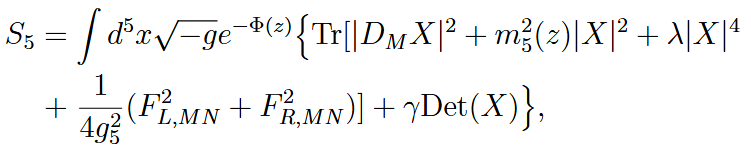 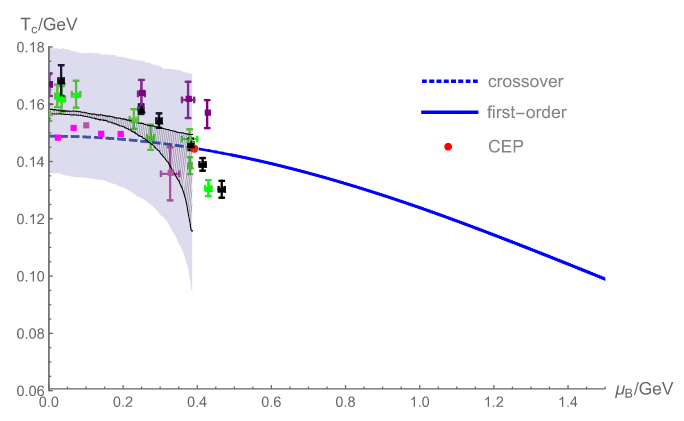 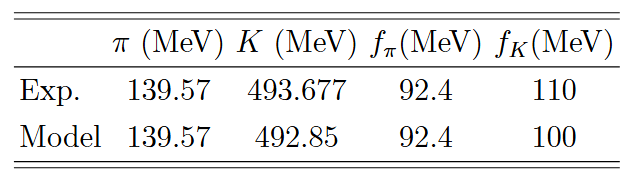 24
Fang et al., PRD100, 054008 (2019)
Model
Y. Chen, M. Ding, K. Bitaghsir Fadafan, 
D. Li, and M. Huang, arXiv: 2505.xxxxx
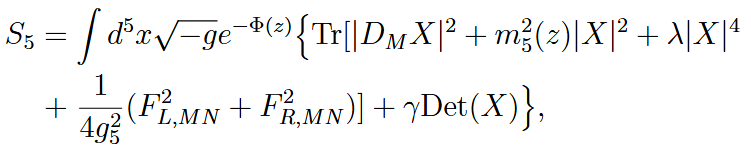 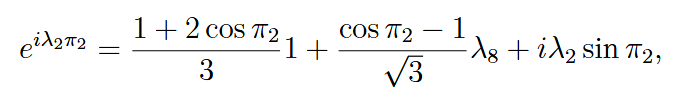 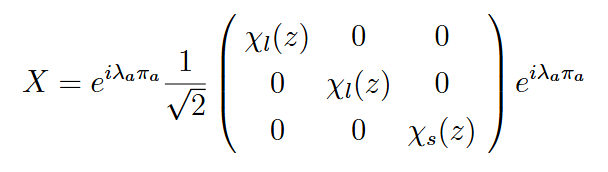 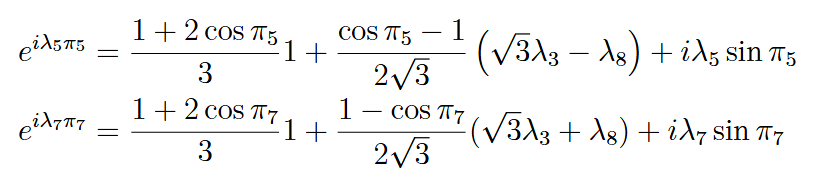 25
Model
Y. Chen, M. Ding, K. Bitaghsir Fadafan, 
D. Li, and M. Huang, arXiv: 2505.xxxxx
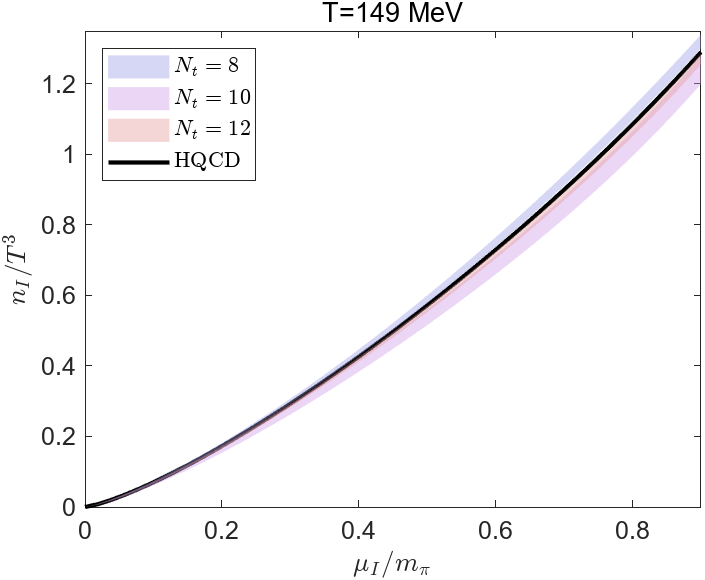 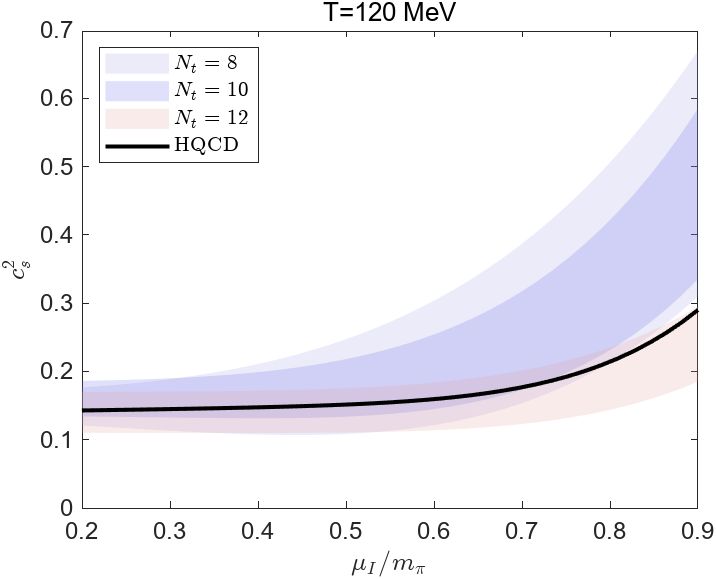 26
Model
Y. Chen, M. Ding, K. Bitaghsir Fadafan, 
D. Li, and M. Huang, arXiv: 2505.xxxxx
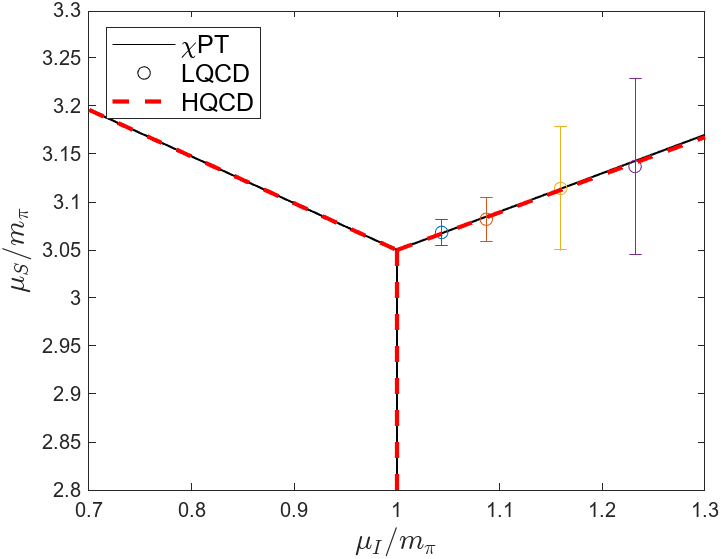 27
IV. Conclusion and discussion
28
Summary
29
Thanks！
30